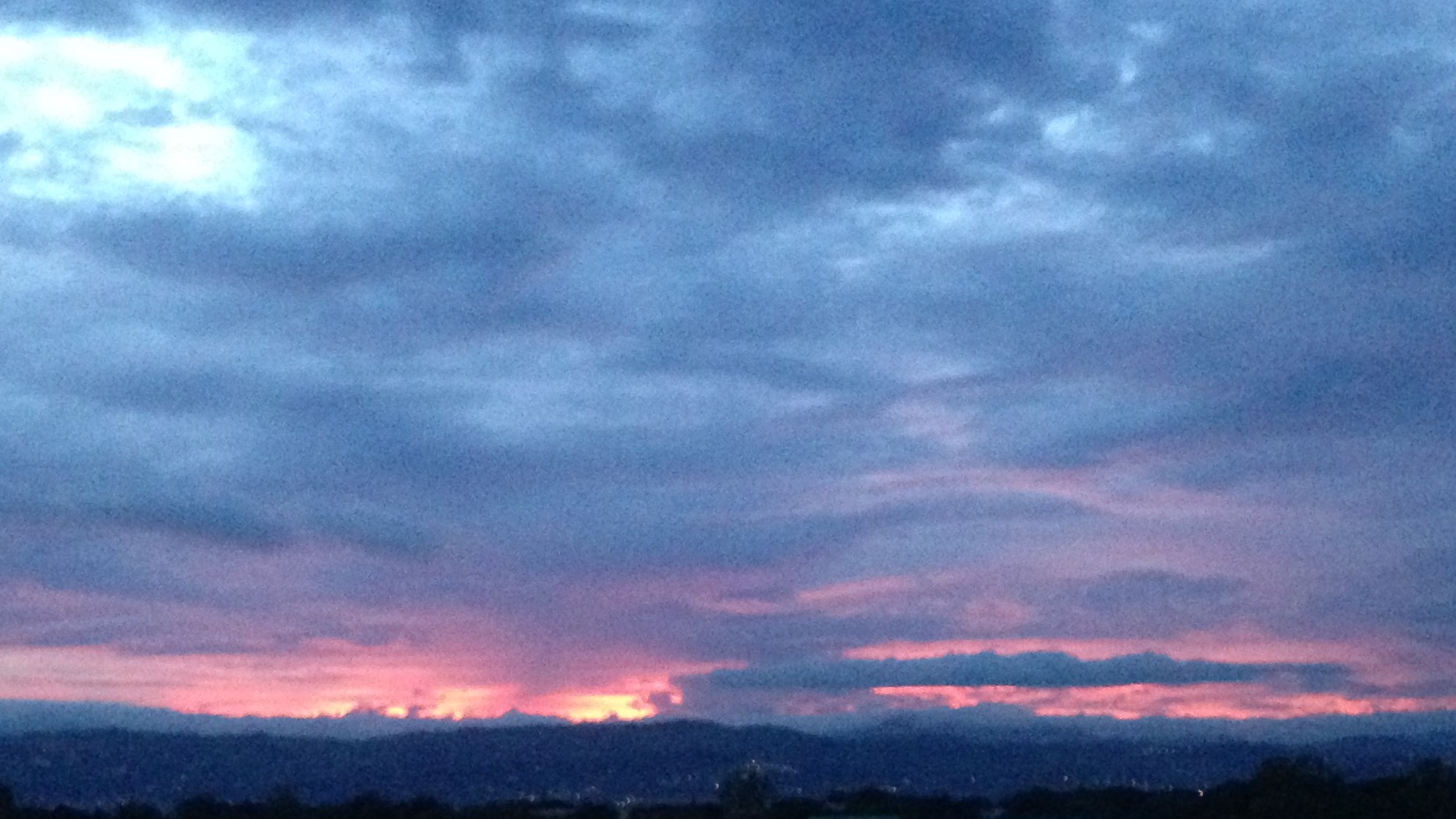 Ateneo de Manila University
Macro
2024.01.29
AGENDA
Syllabus
GDP Concept & Measures
Product Approach
Expenditures Approach
Saving & Investment
Gross National Income vs GDP
CALLA WIEMER
Gross Domestic Product
A measure of economic activity over a period of time
Gross of capital consumption (depreciation)
	 Net Domestic Product (NDP) = GDP – capital consumption
A flow concept (as opposed to a stock)
aside:  saving (flow) vs savings (stock)


Missing
productive activity not transacted in markets
environmental degradation (earth capital consumption)
welfare; happiness; equity; justice
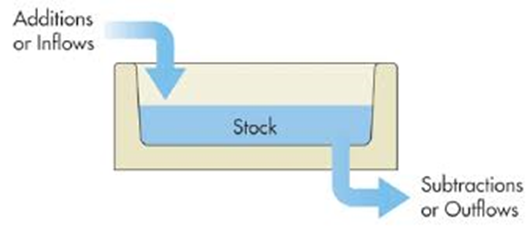 GDP Measurement
Product approach:  breakdown by sector
agriculture
industry 
services
Income approach:  breakdown by type of recipient
labor
capital
government
Expenditures approach:  breakdown by spending components
				 (Keynesian demand)
consumption
investment
government
net exports
Product Approach
Value added by sector – factor contributions
Intermediate inputs excluded
… but durable capital goods ( > 1 year) included
special included cases of non-transacted production
farm production for own use
imputed rental value of owner occupied housing
transactions not tied to production excluded
Chart 4.1 GDP by Sector, Taiwan, 1951-2022
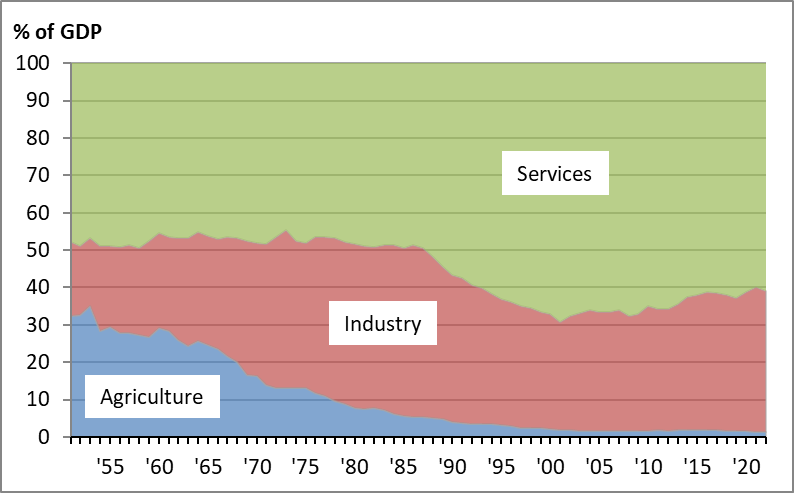 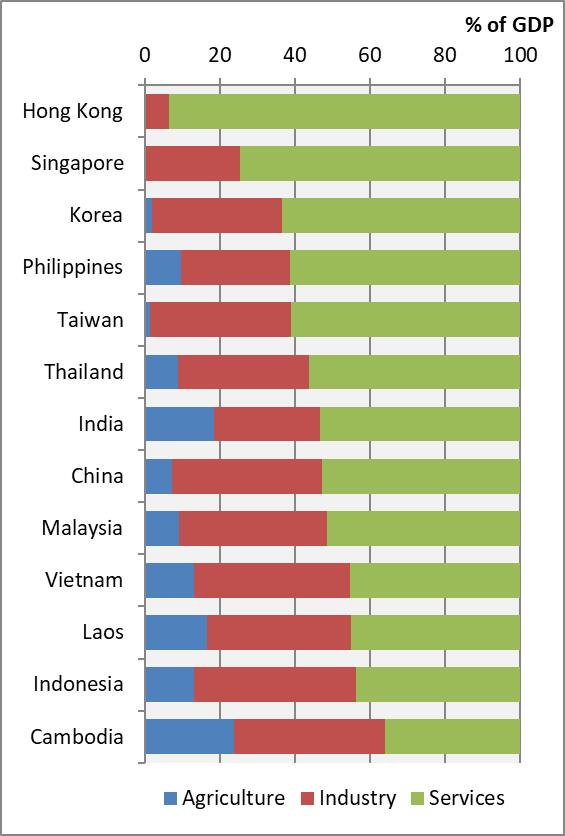 Chart 4.2 GDP by Sector, 2022
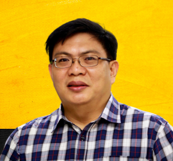 Economist urges structural reforms for inclusive Philippine economy, even at the cost of slower GDP growth

Business Mirror, 2024.01.22
Alvin Ang:  “… only certain sectors are growing. …If you don’t do anything, the economy would still grow but agriculture will keep lagging. And then manufacturing will keep trailing behind. You’ll become a service economy na walang tradable base…. structural changes are needed. These changes mean shifting resources and policies from top sources of growth to sectors that have been producing less of the country’s growth. … you will distribute it towards the laggards. But the laggards cannot grow right away. So we may have to sacrifice growth to redistribute, to restructure the economy.”
Expenditures Approach
GDP = C + I + G + X – M
	C	=	consumption by households
	I	=	investment by households and businesses
	G	=	government consumption and investment
	X	=	exports
	M	=	imports
Saving, Investment, and Trade
Income not consumed becomes saving, S
In a closed economy,  X = M = 0
This results from accounting identities. But what is the behavioral mechanism?
Classical view:	the interest rate clears the market
	for loanable funds
Keynesian view:	inventories rise when saving is 	greater than desired investment;
	inventories fall when saving is
	less than desired investment
In an open economy:
Saving exceeding investment goes abroad; the money to acquire foreign assets comes from export revenues not spent on imports.
Investment exceeding saving comes from abroad; the money inflow supports import purchases greater 	than export revenues.
Chart 4.4  Saving & Investment in Taiwan, 1951-2017
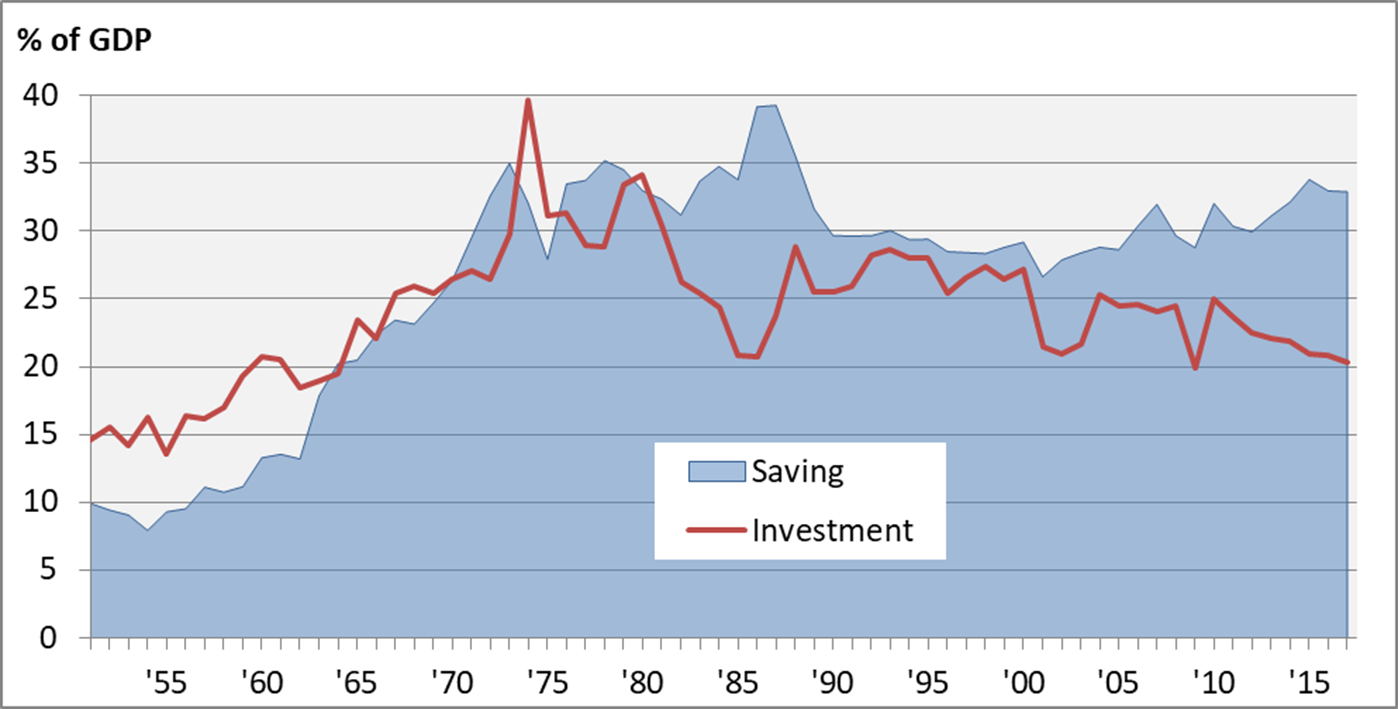 World Saving Rate
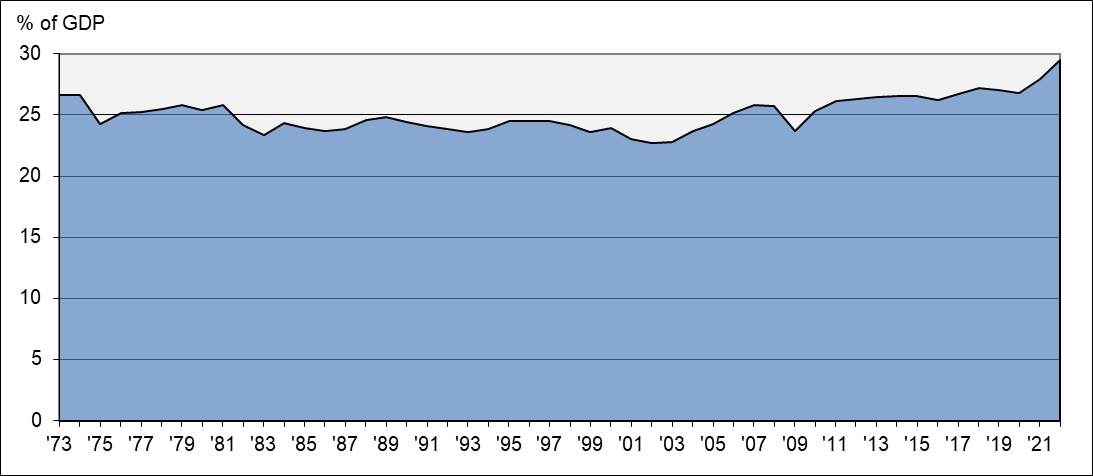 Product vs Income Measures
Table 4.1:  Taiwan GDP to NNDI Conversion, 2017
in NT$ trillion
Chart 4.5  Saving & Investment Rates% of GNI
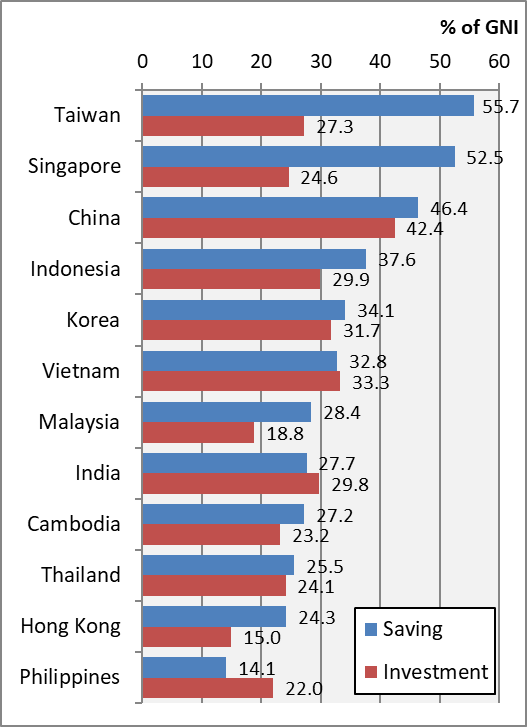 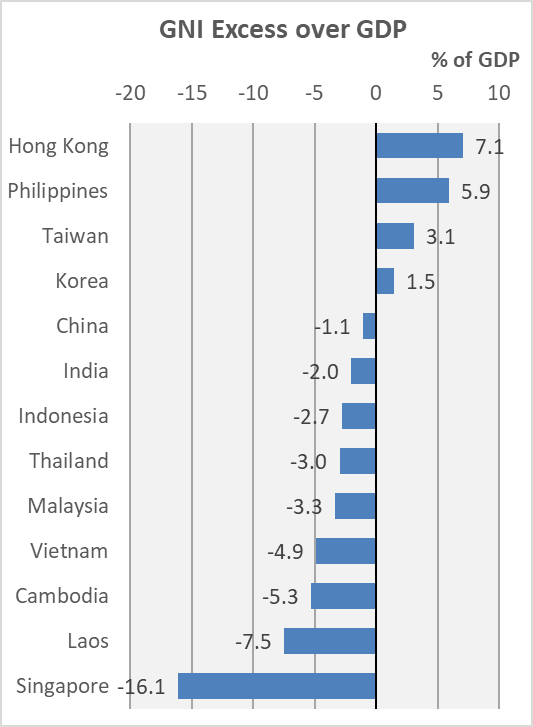